Кабинет географии
МОБУ «СОШ «Кудровский ЦО №1» г.Кудрово Всеволожского районаЛенинградской области
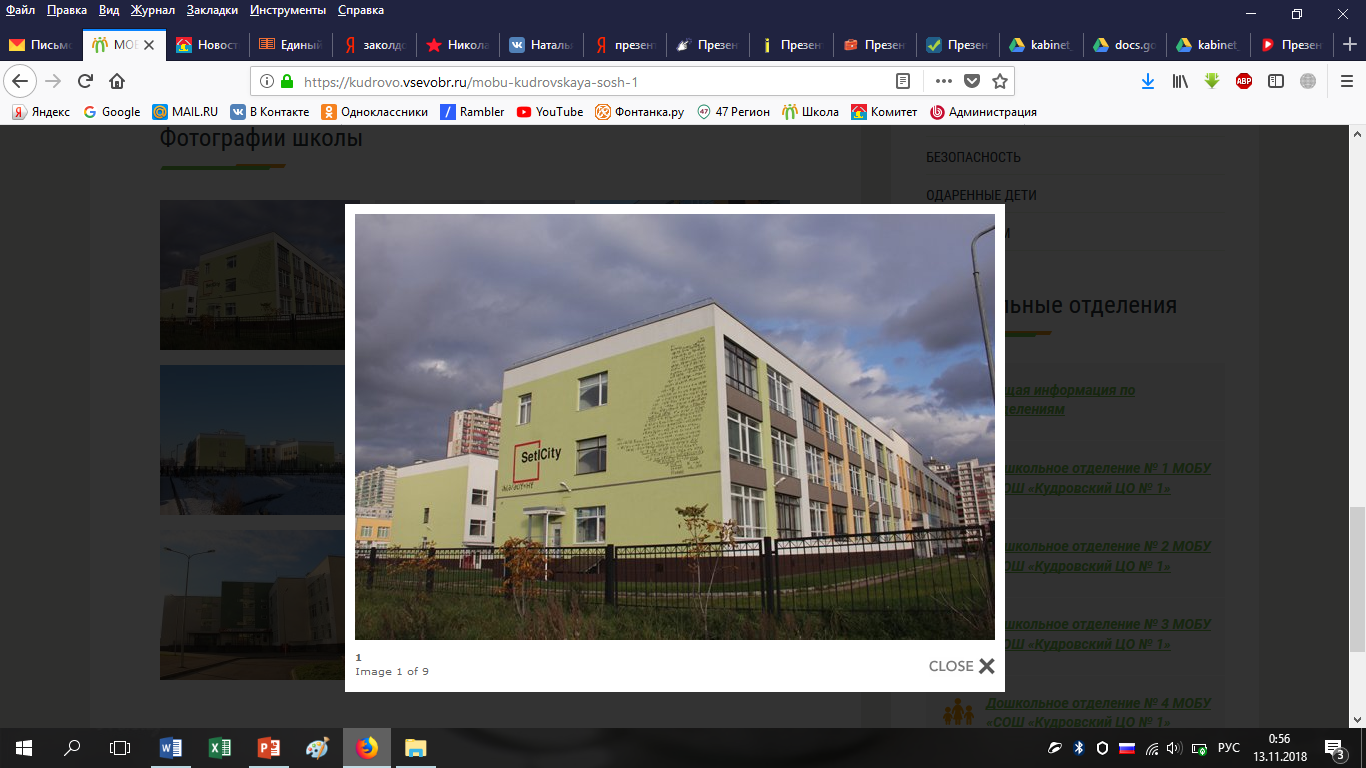 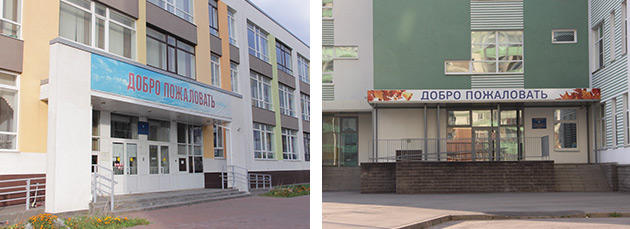 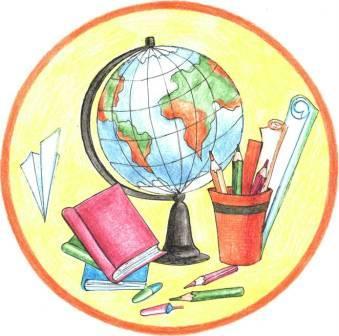 Педагоги, ведущие образовательную деятельность на базе данного кабинета:
Учитель географии 
             Милова Виктория Алексеевна, 

Учитель географии 
        Мочкарева Оксана Владимировна
2
Рабочее место учителя
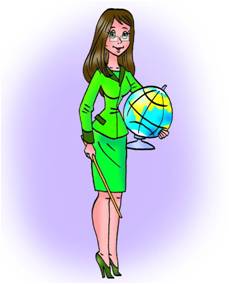 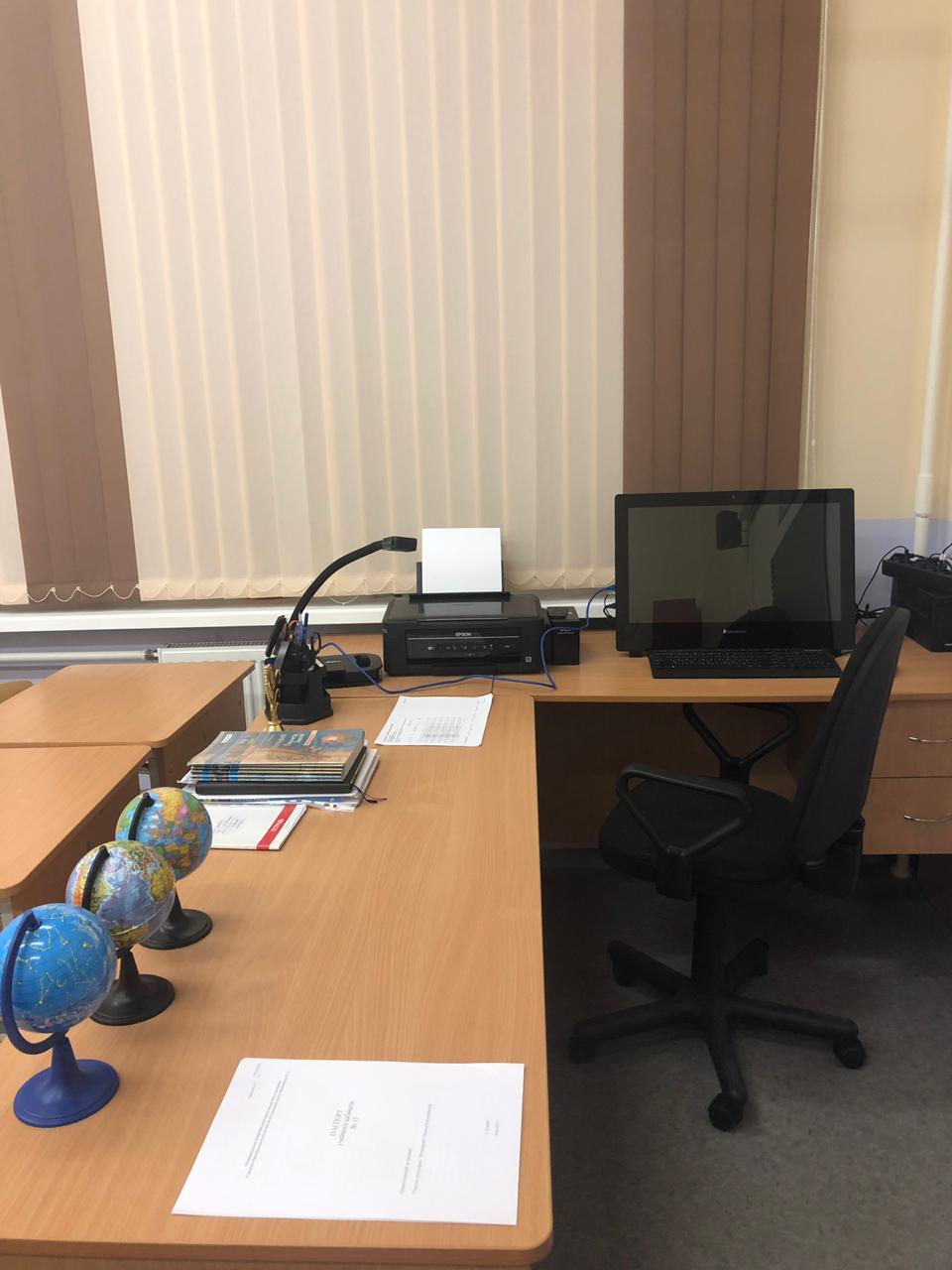 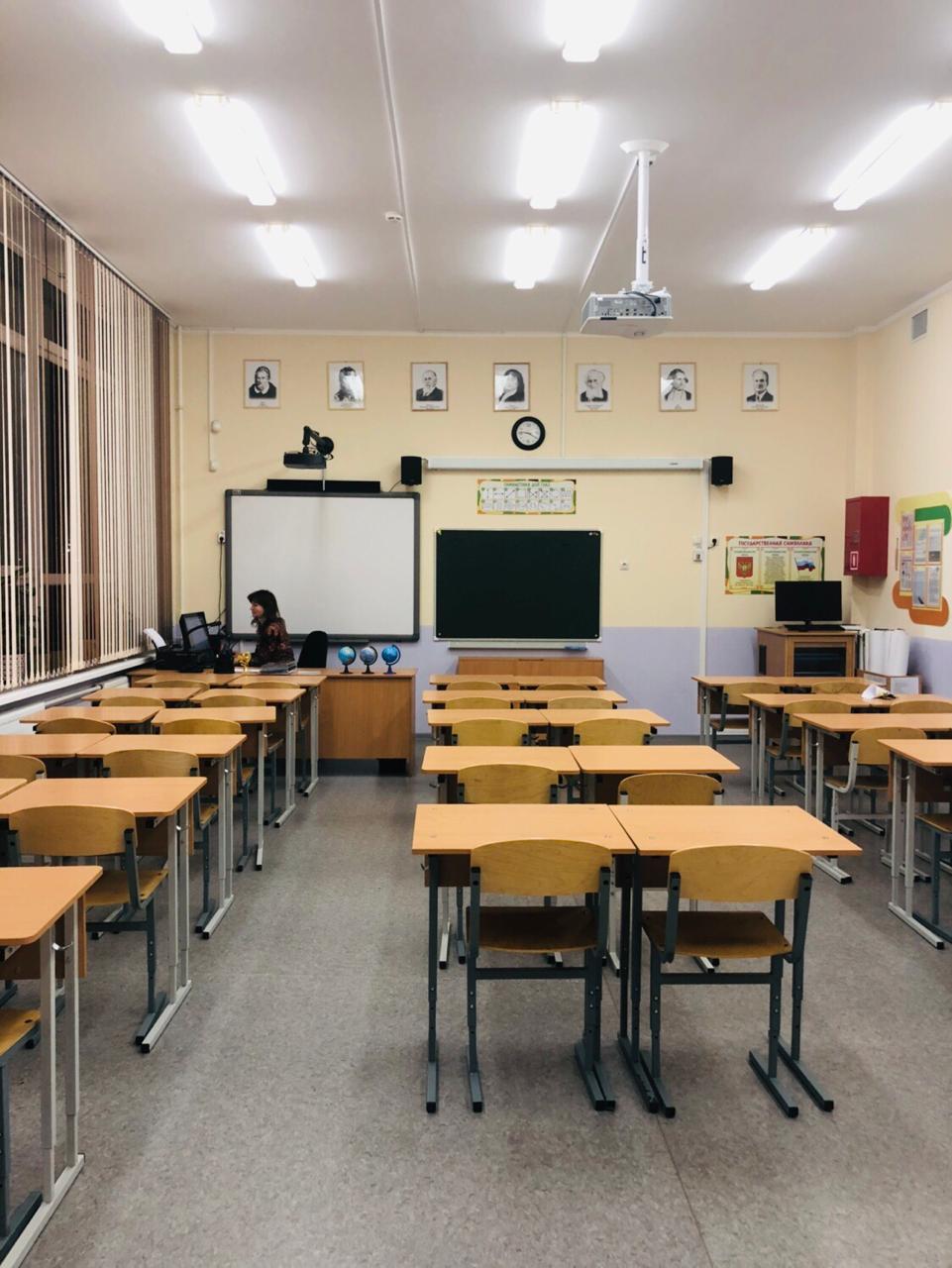 3
Рабочее место ученика
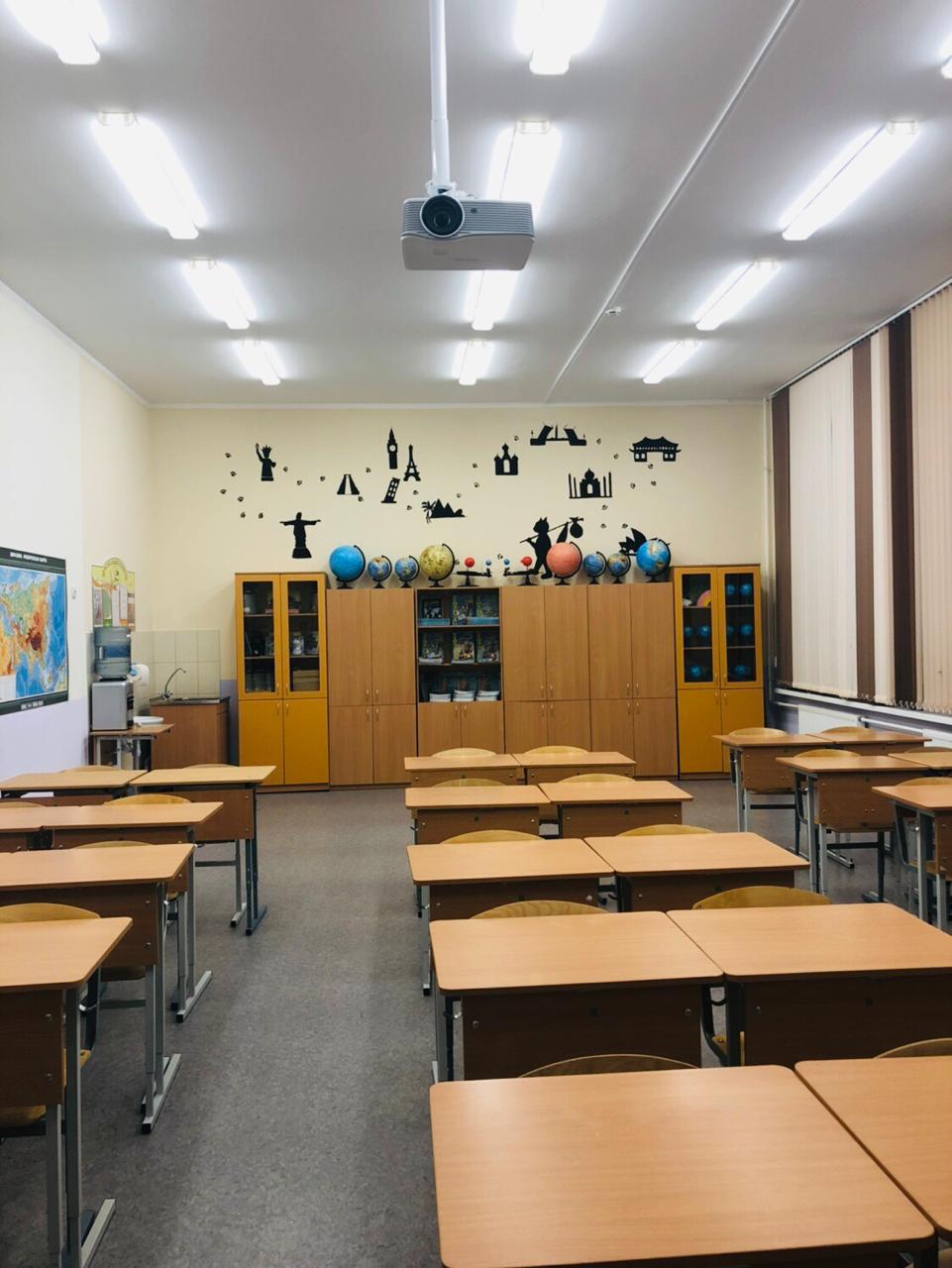 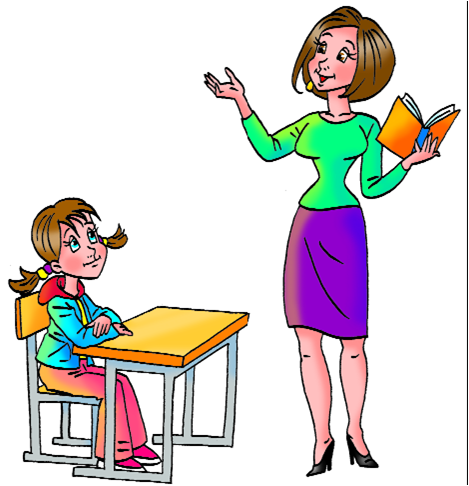 4
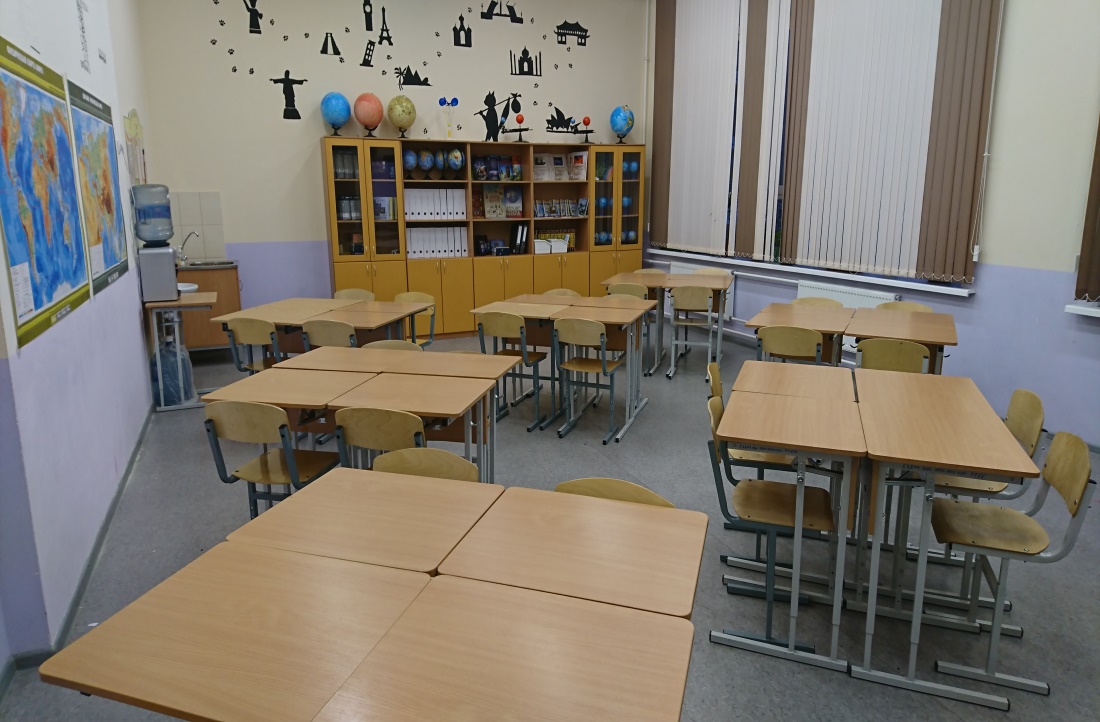 Организация 
учебного 
пространства
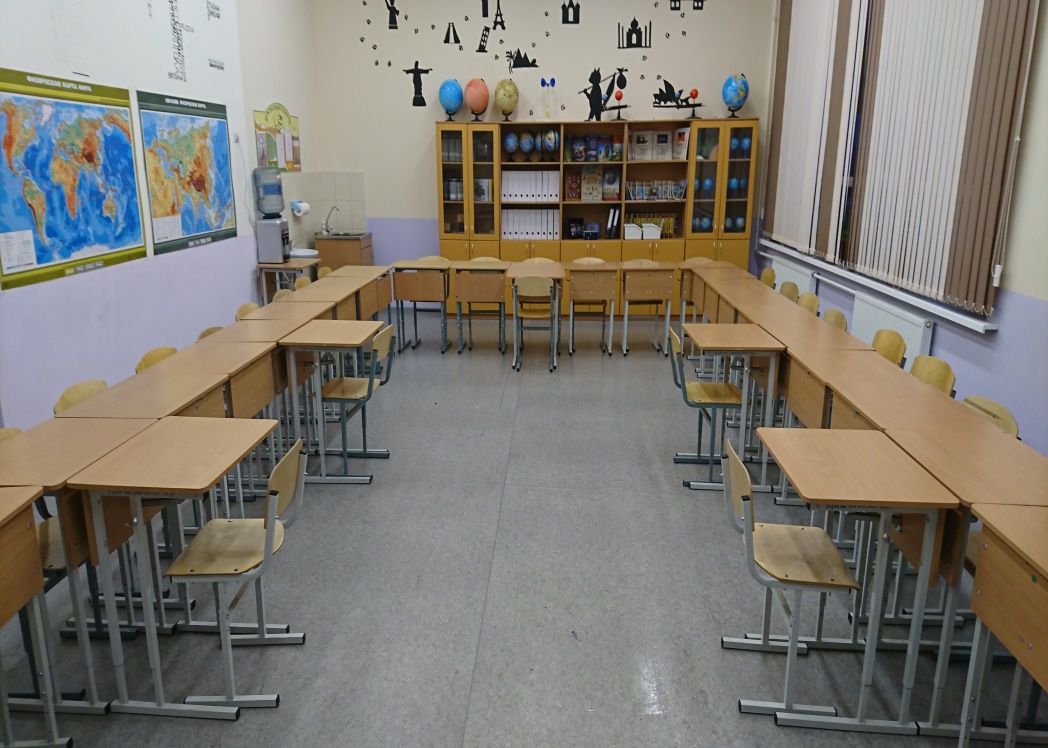 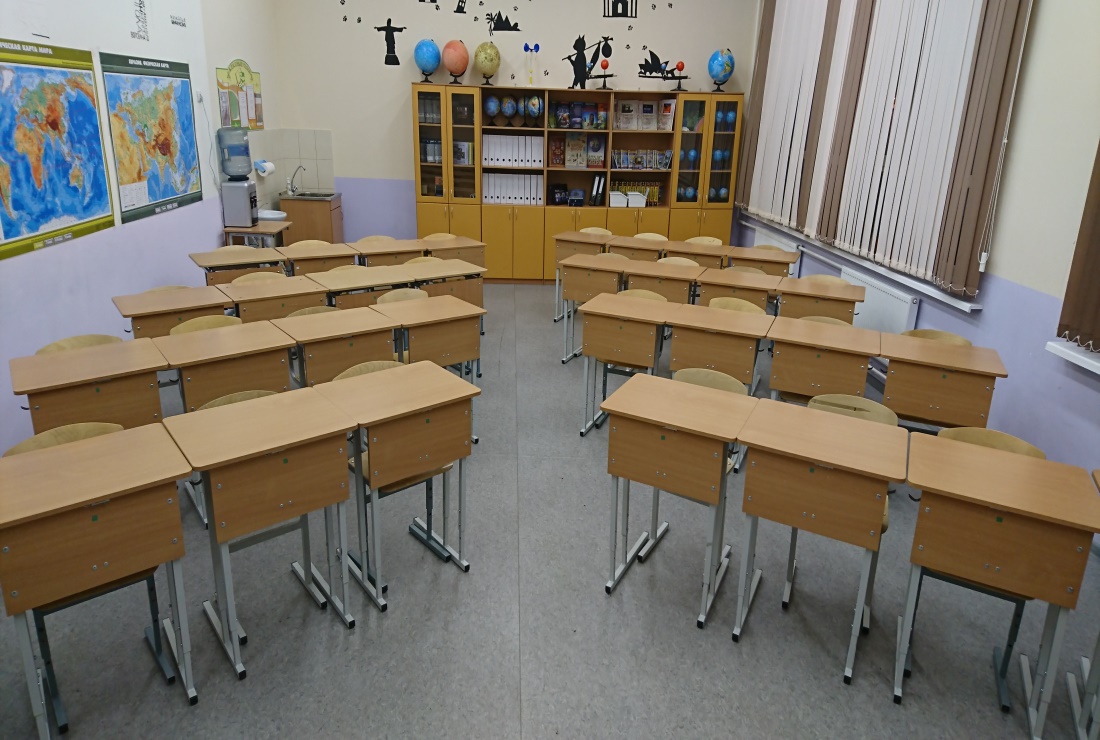 5
Интерьер кабинета
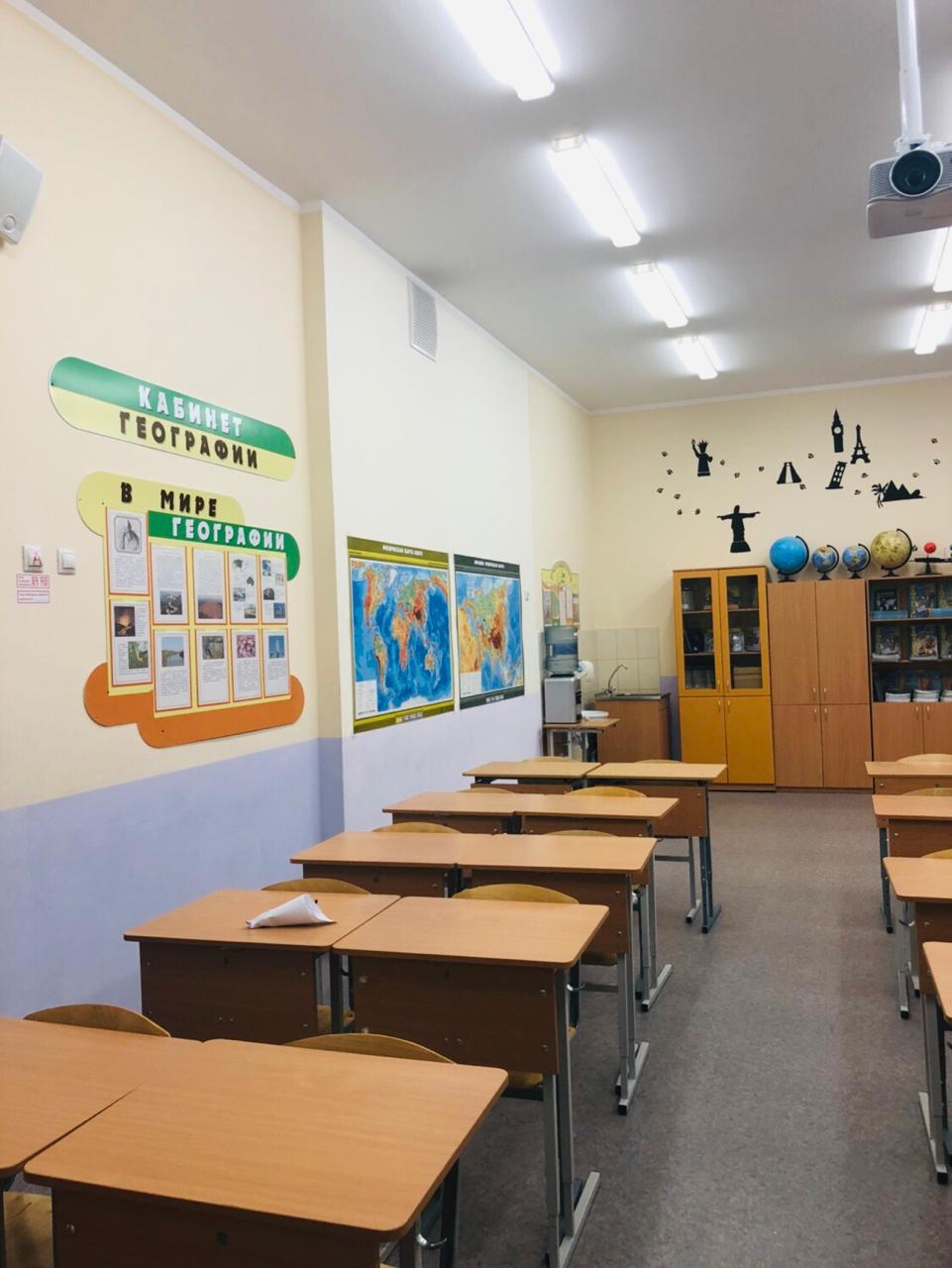 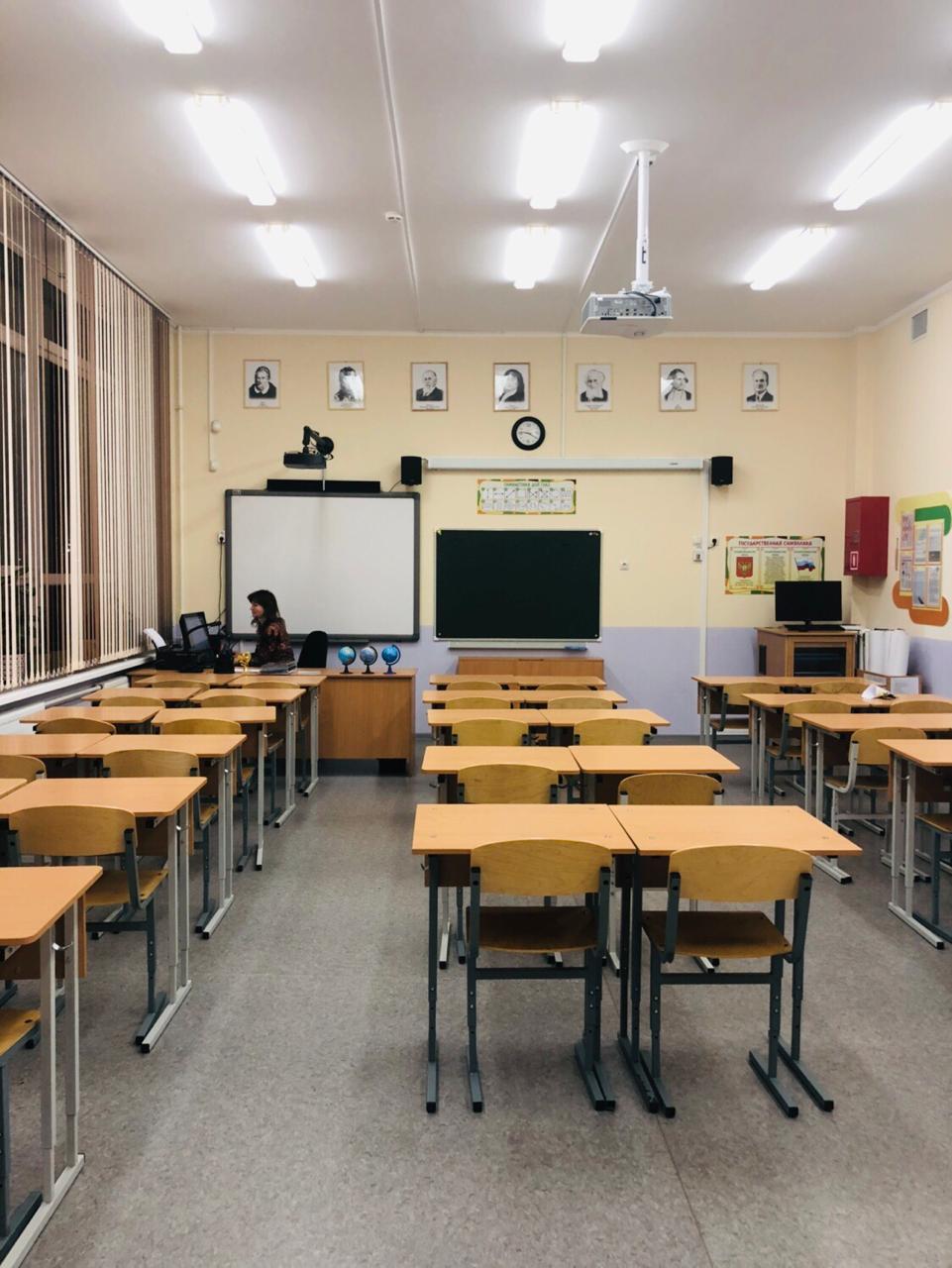 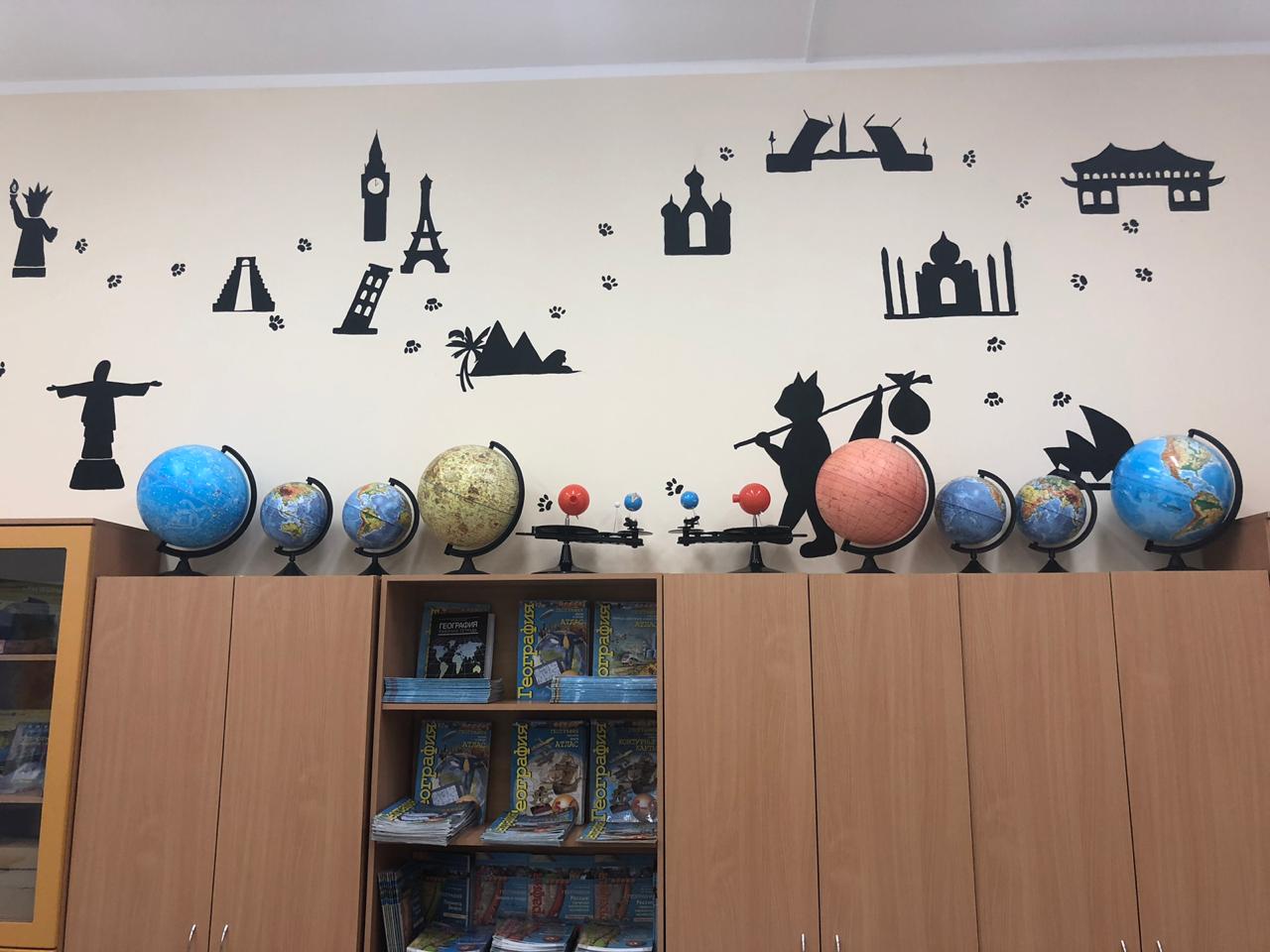 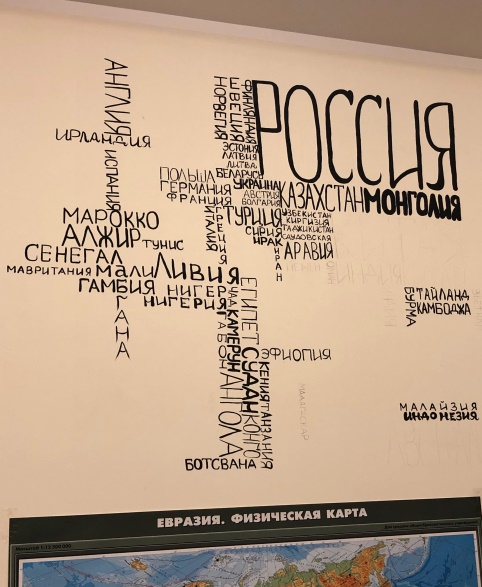 6
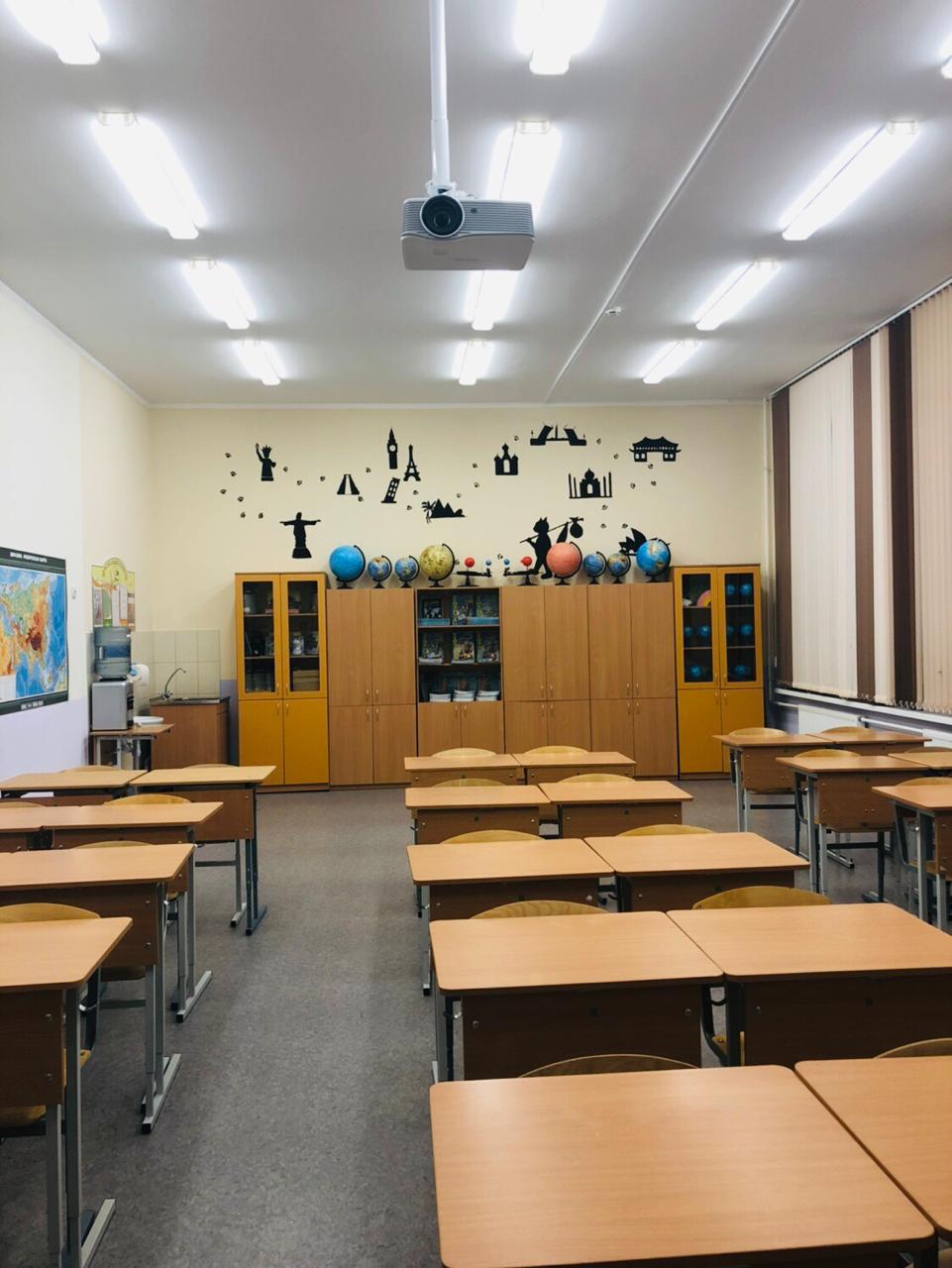 Вдоль задней стены кабинета установлены   секционные шкафы для хранения учебного оборудования, книг, журналов.
Кабинет рассчитан на класс до 32 учащихся.
7
Программы, учебно- методическая и справочная литература, раздаточный дидактический материал
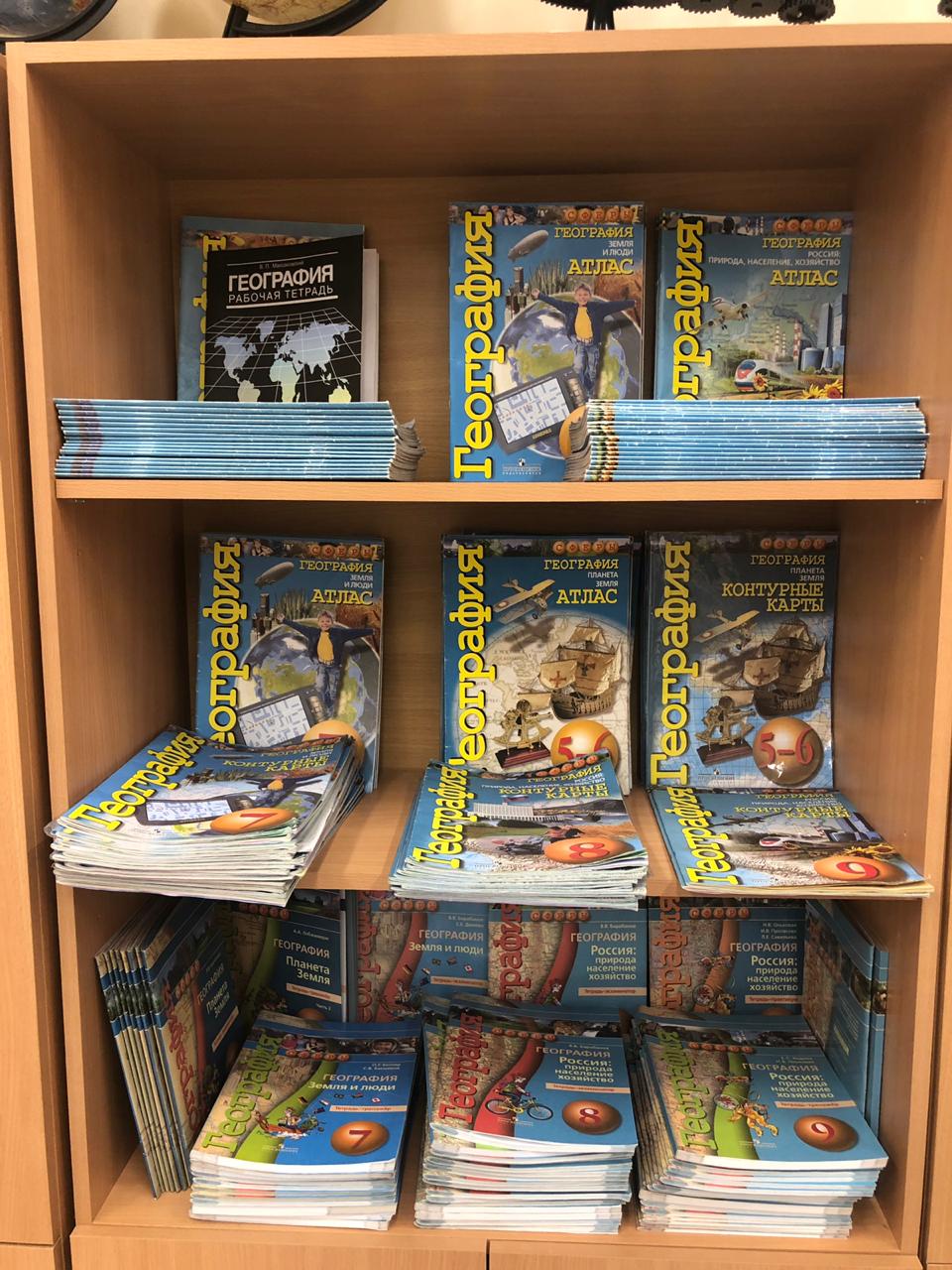 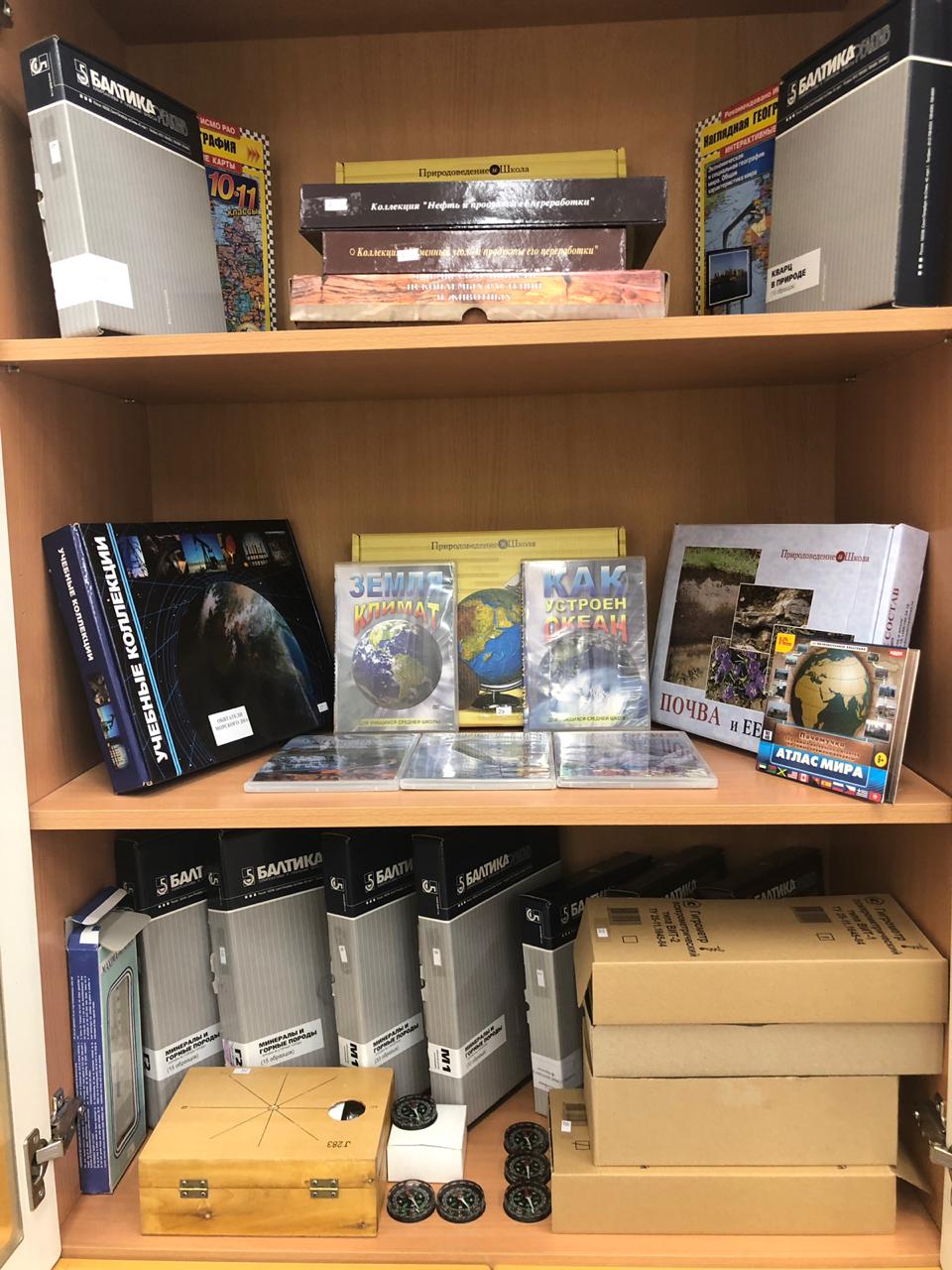 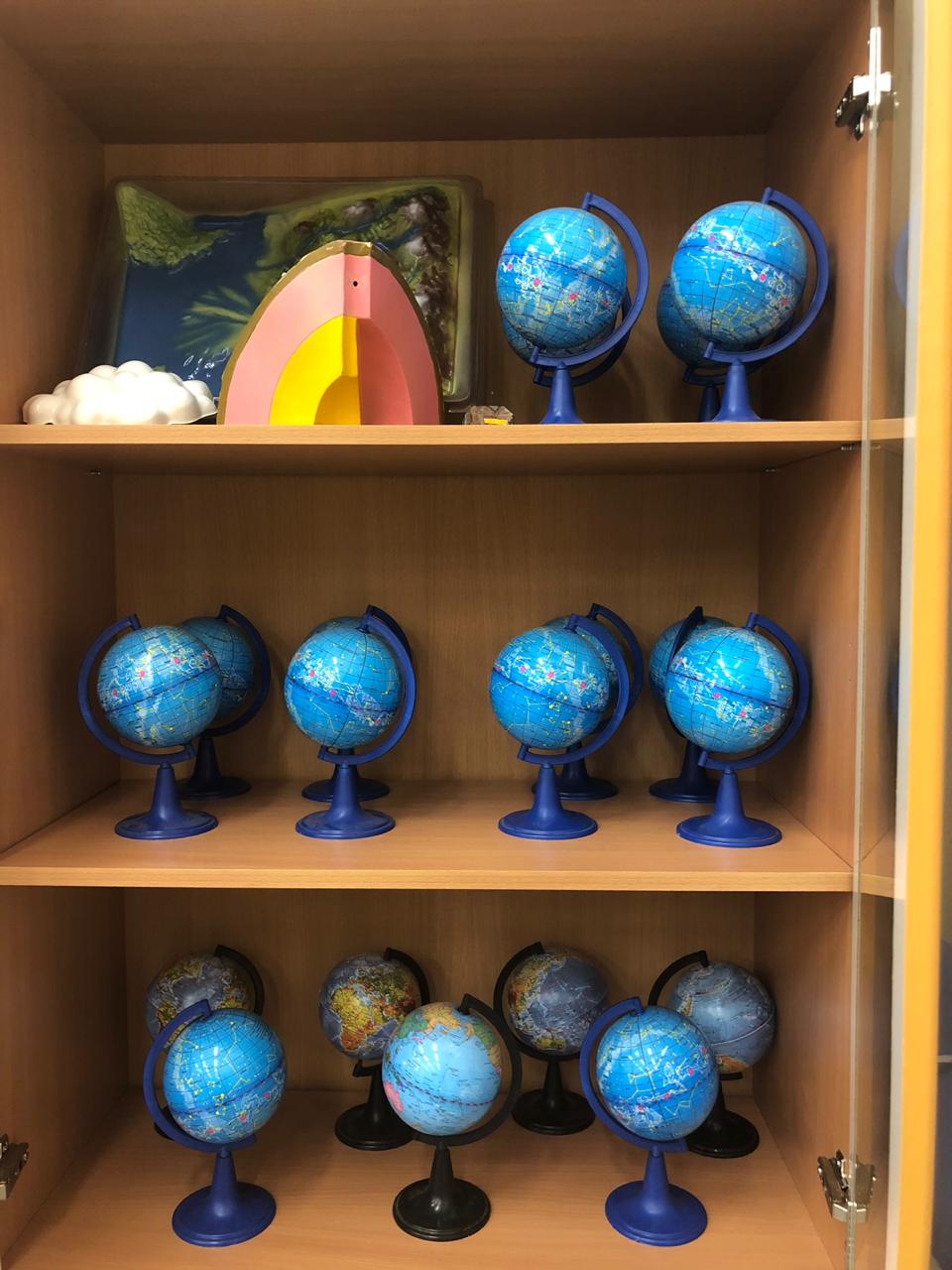 8
На  стенах размещены стенд для сменной информации, географические карты, портреты исследователей – географов.
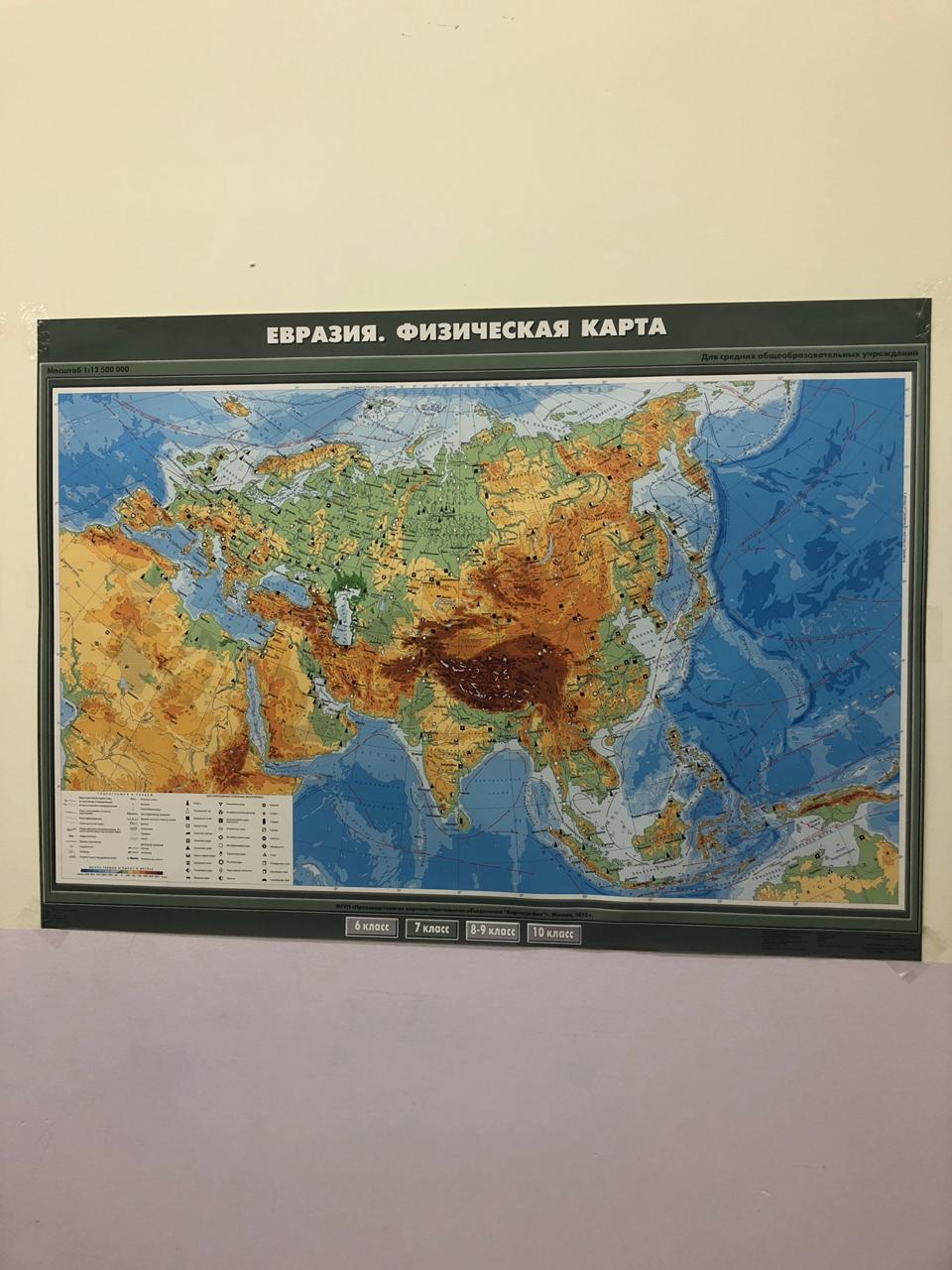 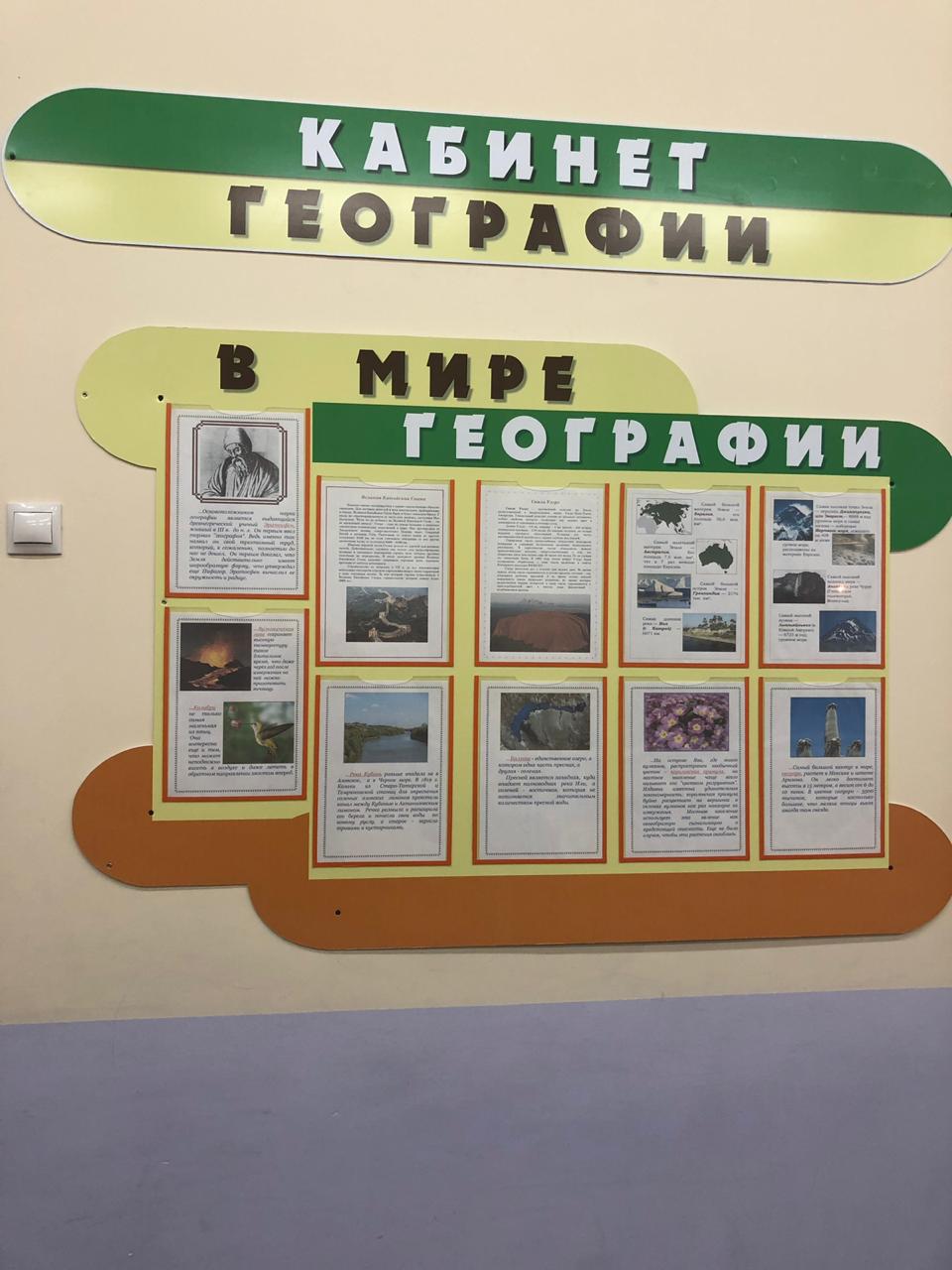 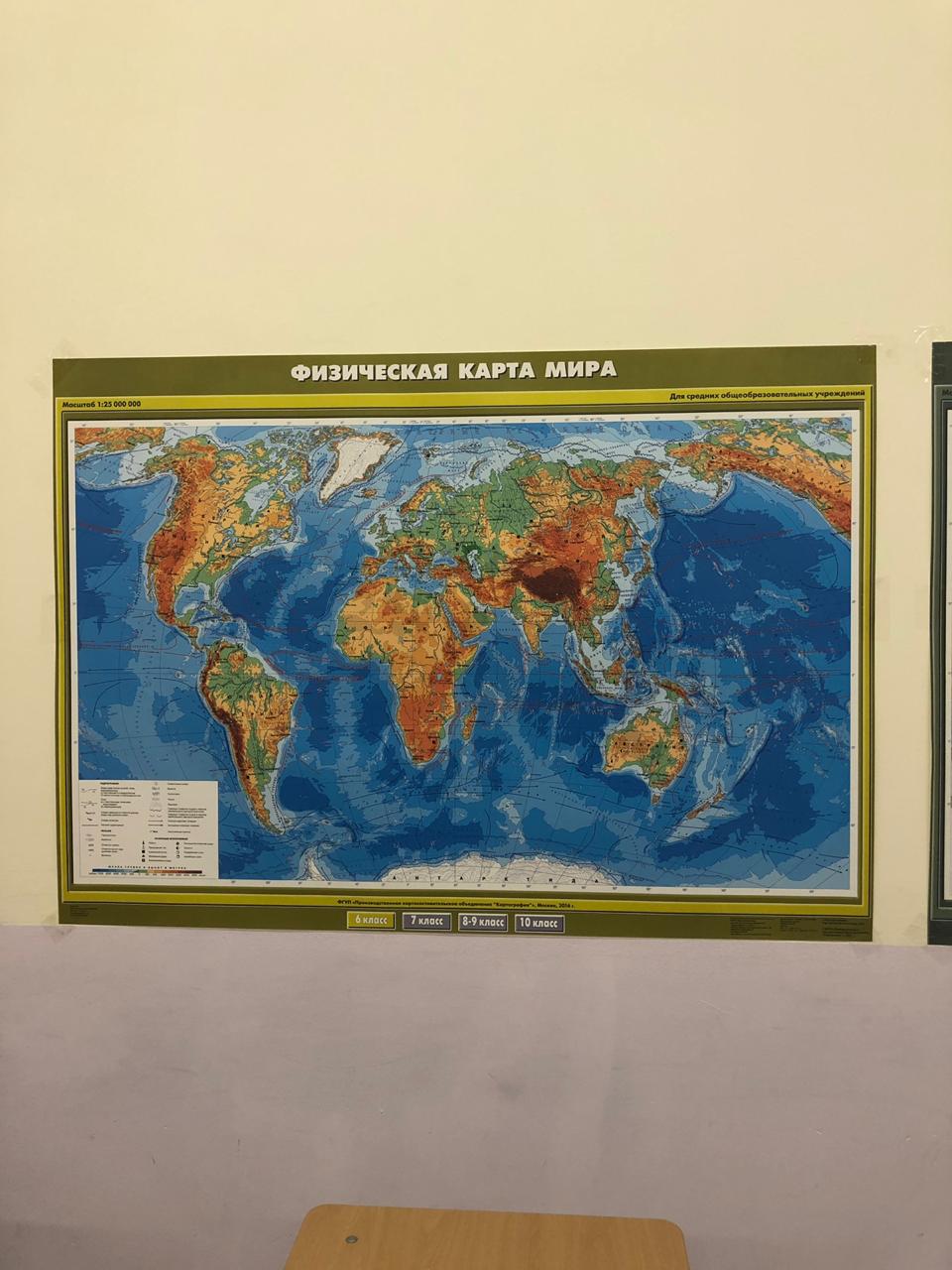 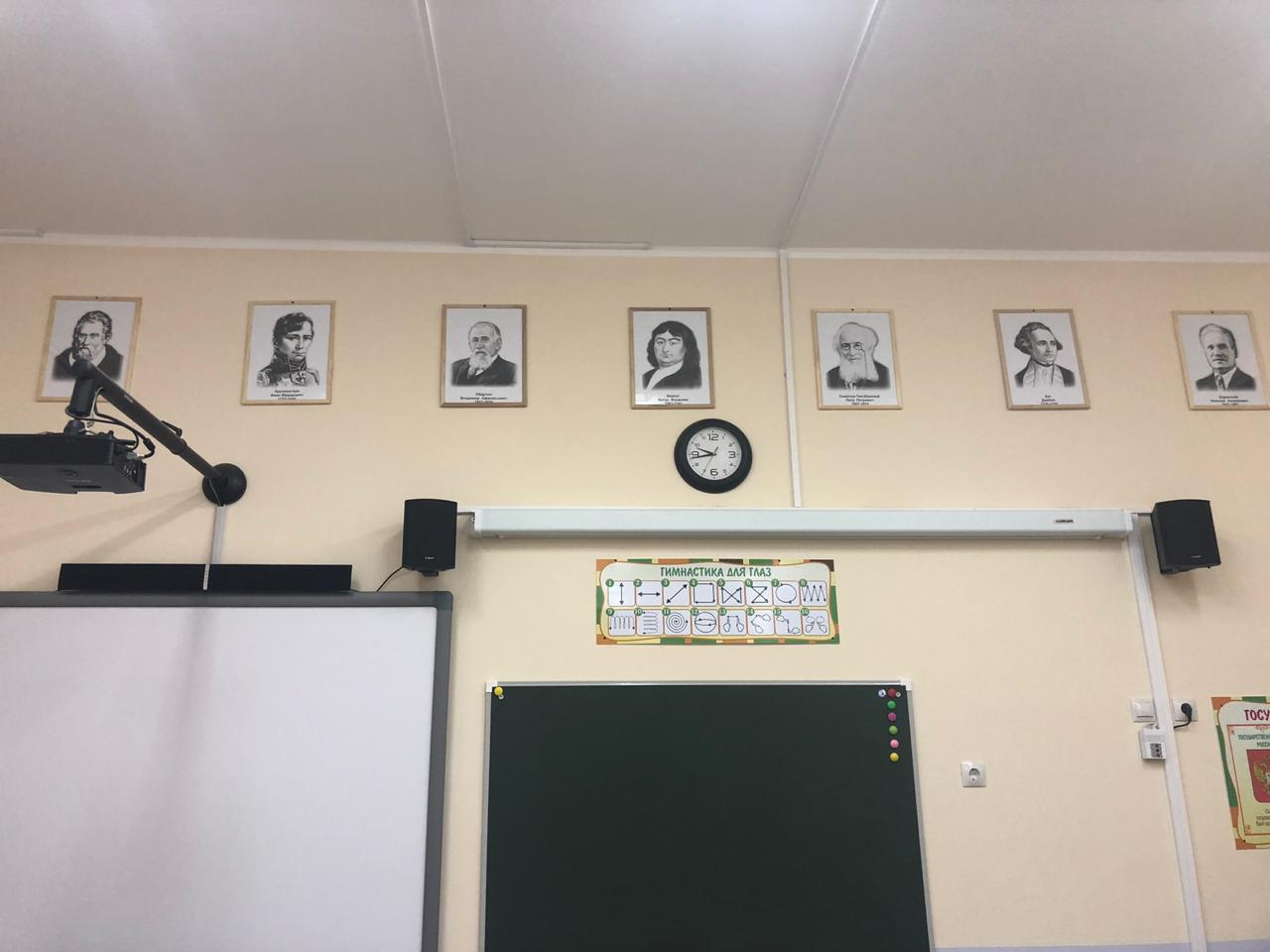 9
3-д класс
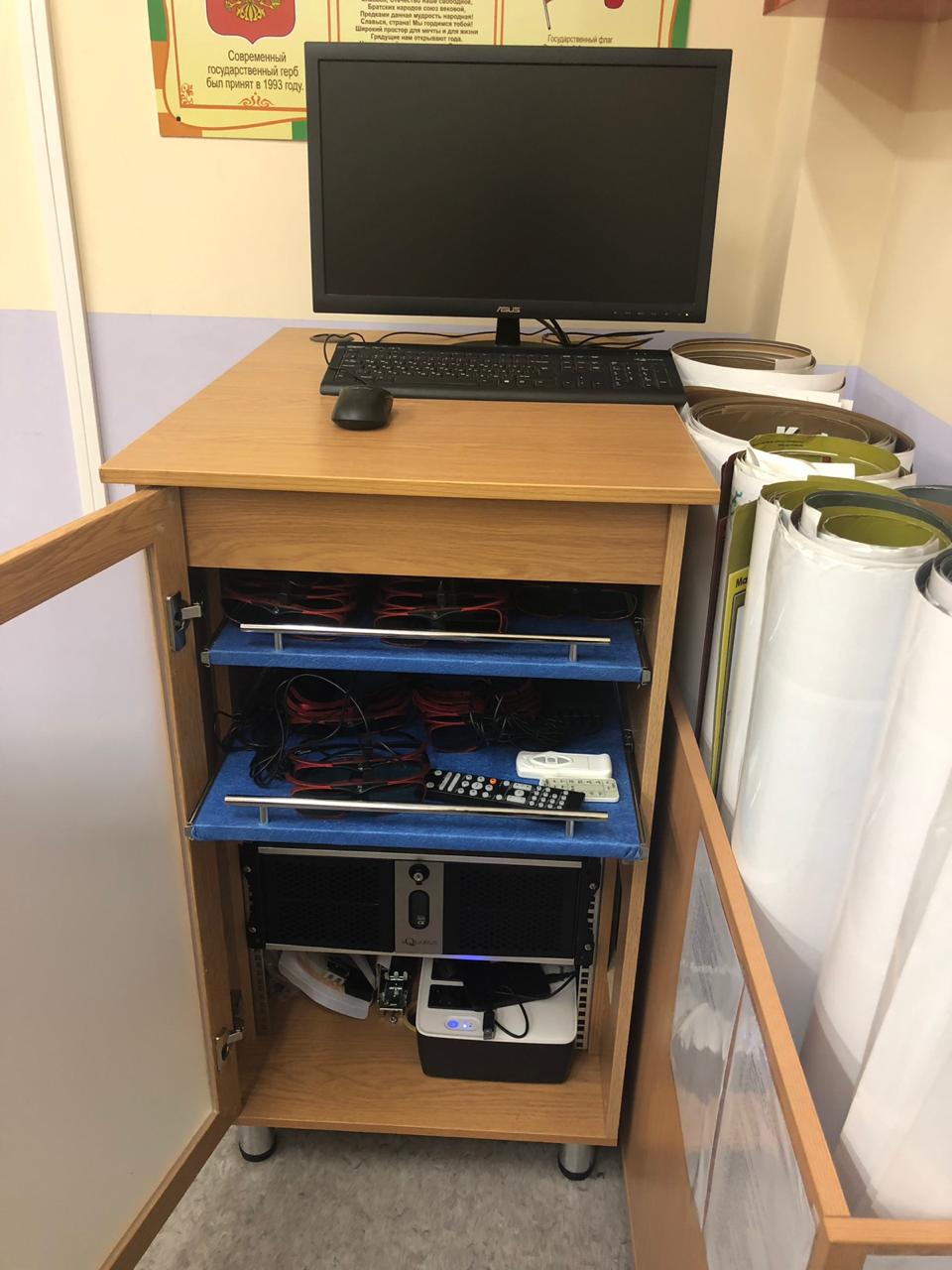 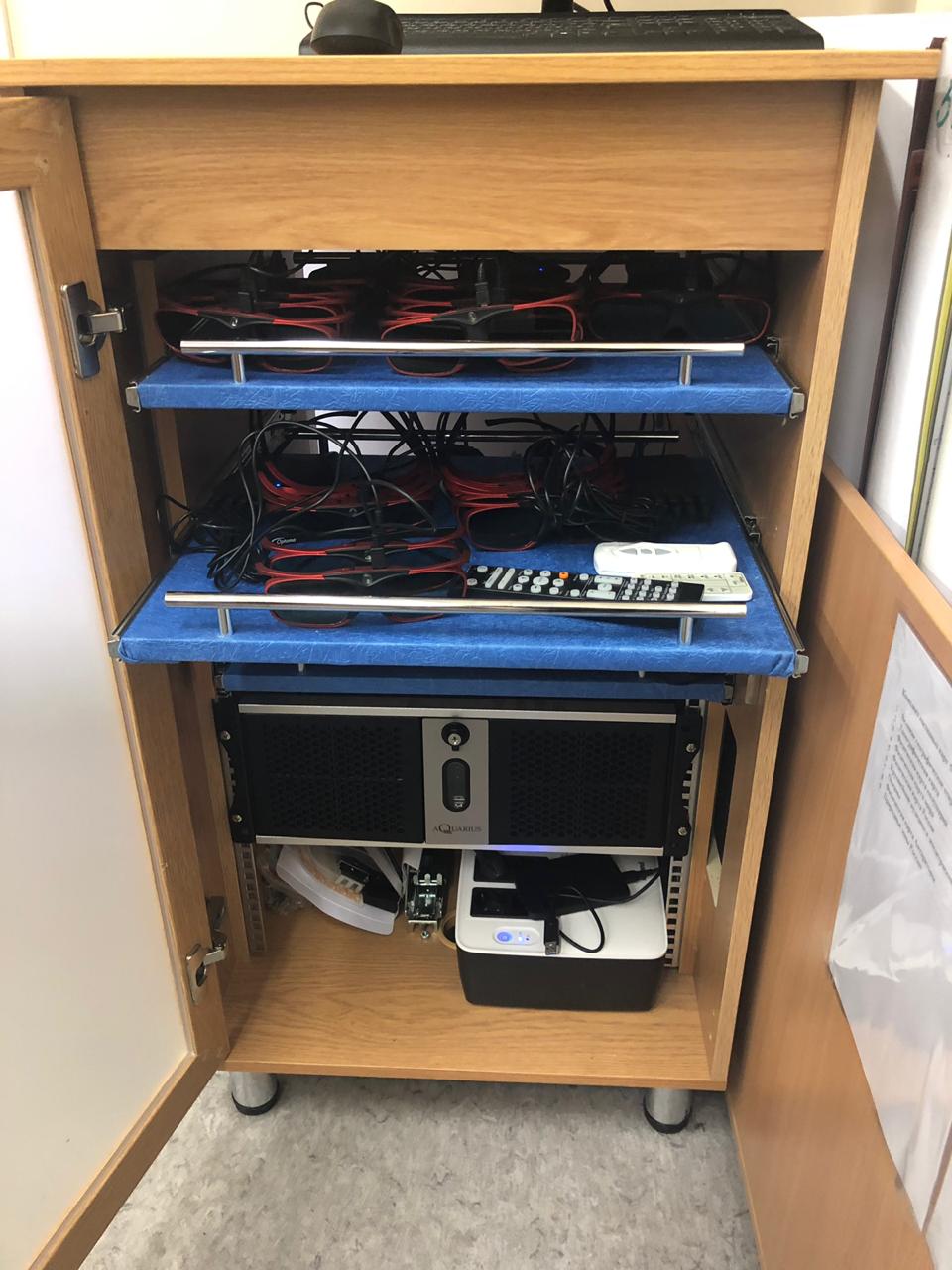 10
Расписание работы кабинета:
Уроки по расписанию с 9.00 до 15.50

Внеурочная деятельность с 16.30 до 17.15
«Практическая география»

Дополнительное образование с 17.30 до 18.30 
«Интерьерный фито дизайн»
11